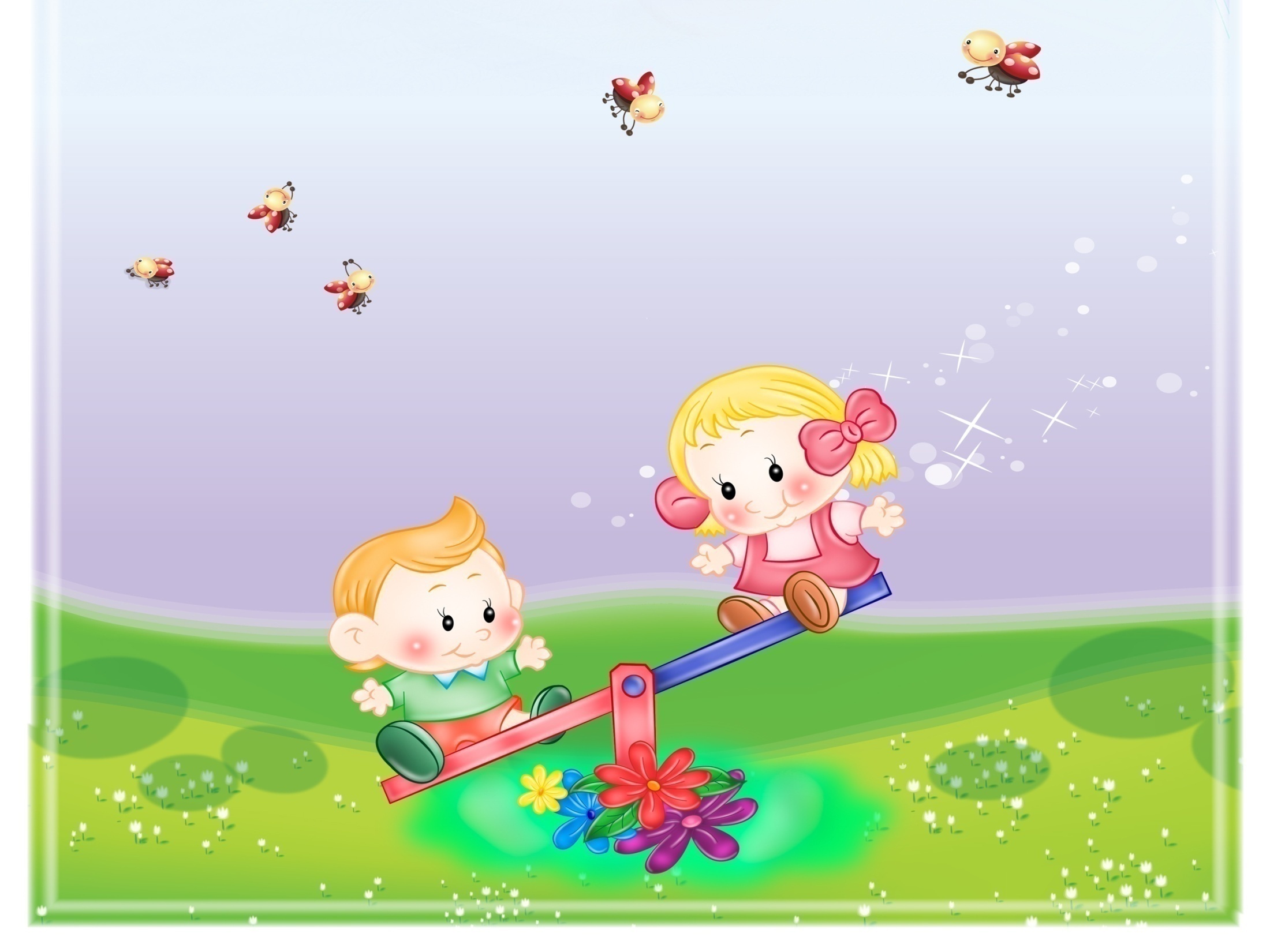 Управление образования Администрации города Новочеркасска
Городской заочный конкурс социальных проектов
« Здравствуй, добрый человек!»
Социальный проект
 «Игры-эстафеты, как средство формирования основных движений»
Номинация:Спорт,здоровье 
(спортивный проект)
Разработала и реализовала:
Молчанова А.А.
Инструктор по физической культуре МБДОУ д/с №3
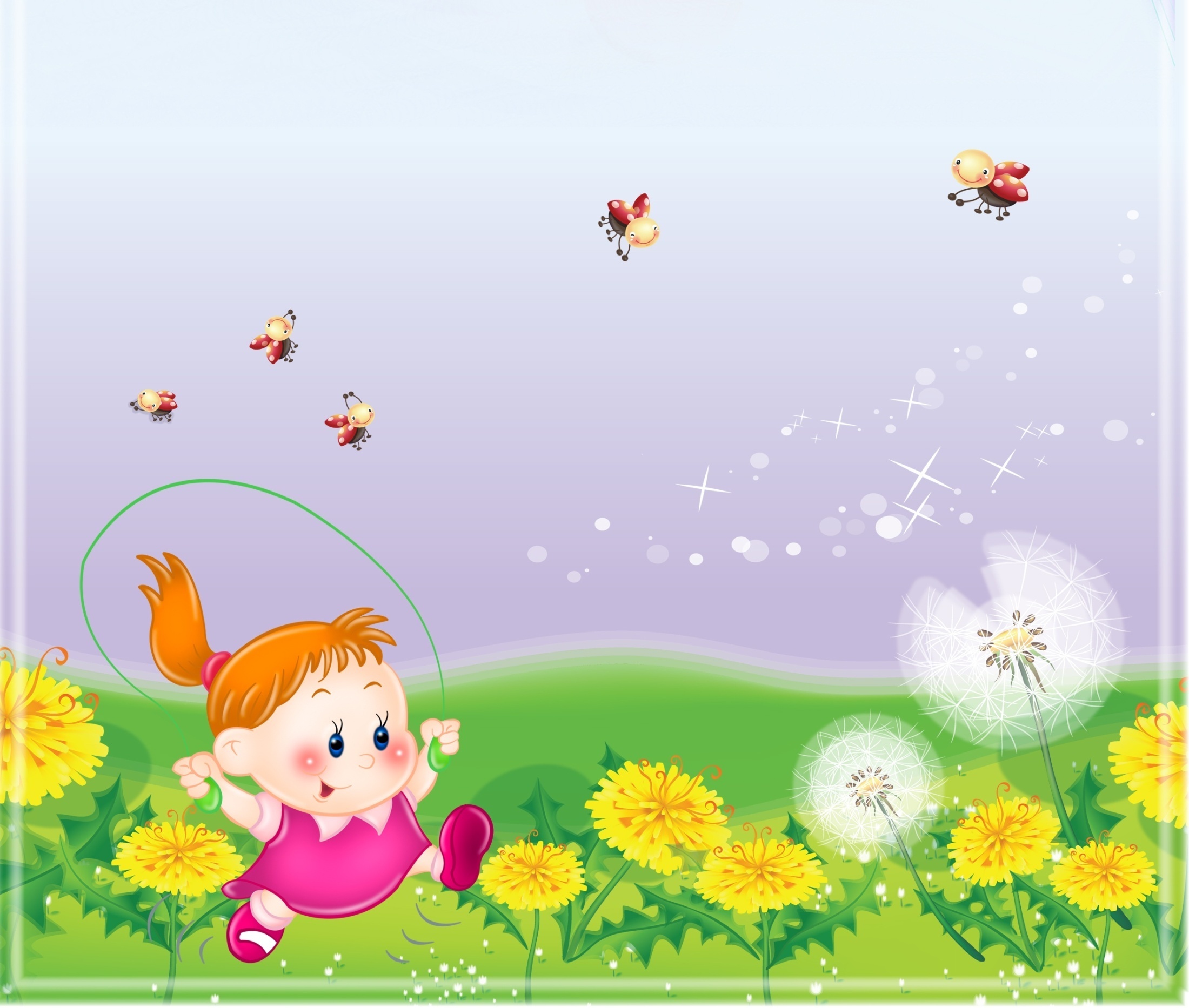 «Здоровье – это та вершина, которую должен каждый покорить сам. А мы должны стать учителями, мудрыми наставниками в начале этого долгого восхождения».
В. Шененберг
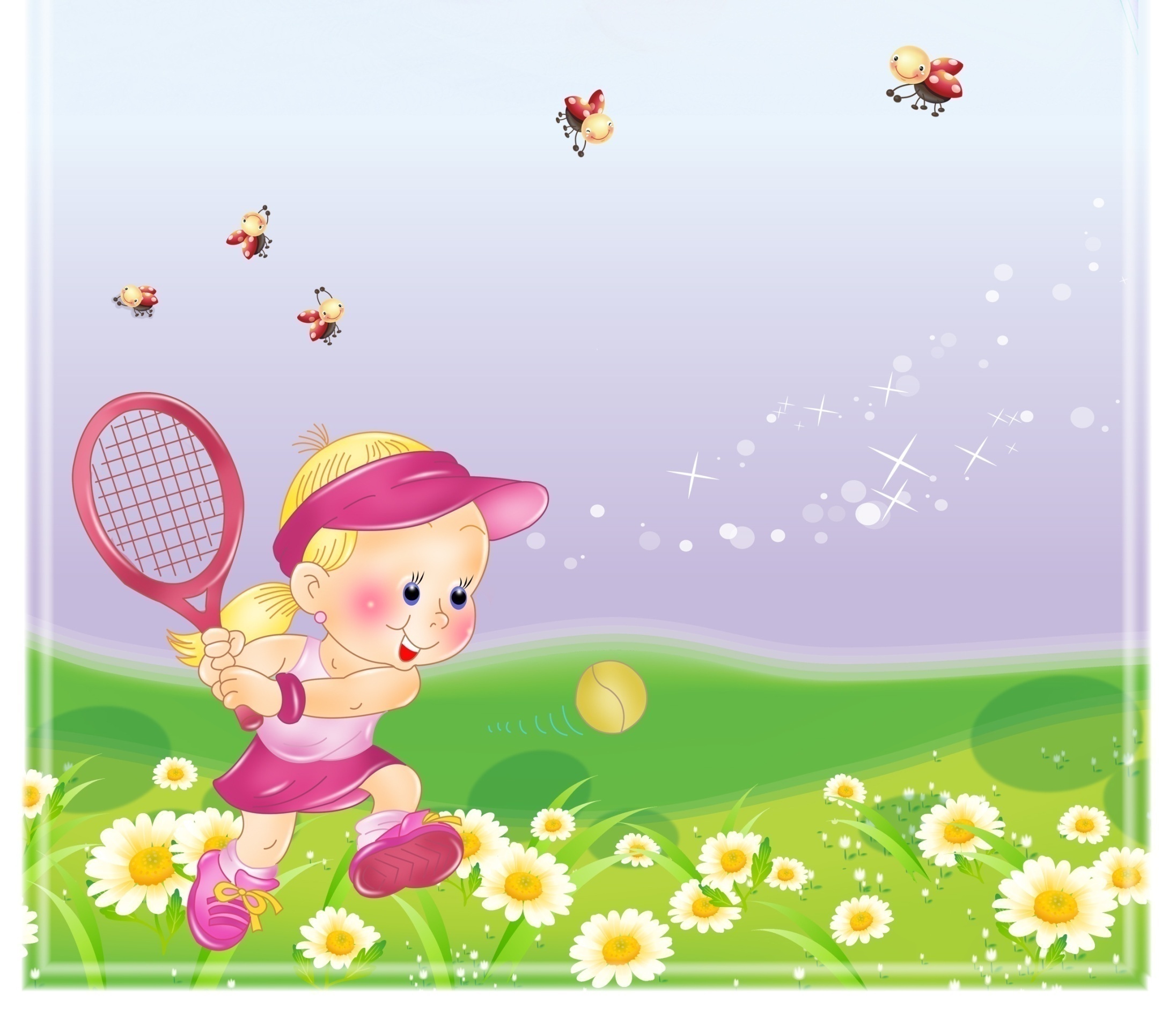 Актуальность:
Актуальность темы обусловлена тем, что на сегодняшний день в соответствии с Федеральными государственными образовательными стандартами ДО направление «Физическое развитие», включающее образовательные области «Здоровье», «Физическая культура» занимает ведущее место в воспитательно-образовательном процессе дошкольников. 
Для формирования морально-волевых черт личности, совершенствования двигательных умений и навыков, особая роль отводится играм-эстафетам. Среди многих средств физического воспитания дошкольников большое место занимает игра. Согласно ФГОС предусмотрено широкое использование подвижных игр. С помощью подвижных игр у детей можно развивать важнейшие физические качества: силу, воспитывать выдержку, смелость, решительность, находчивость, ловкость.
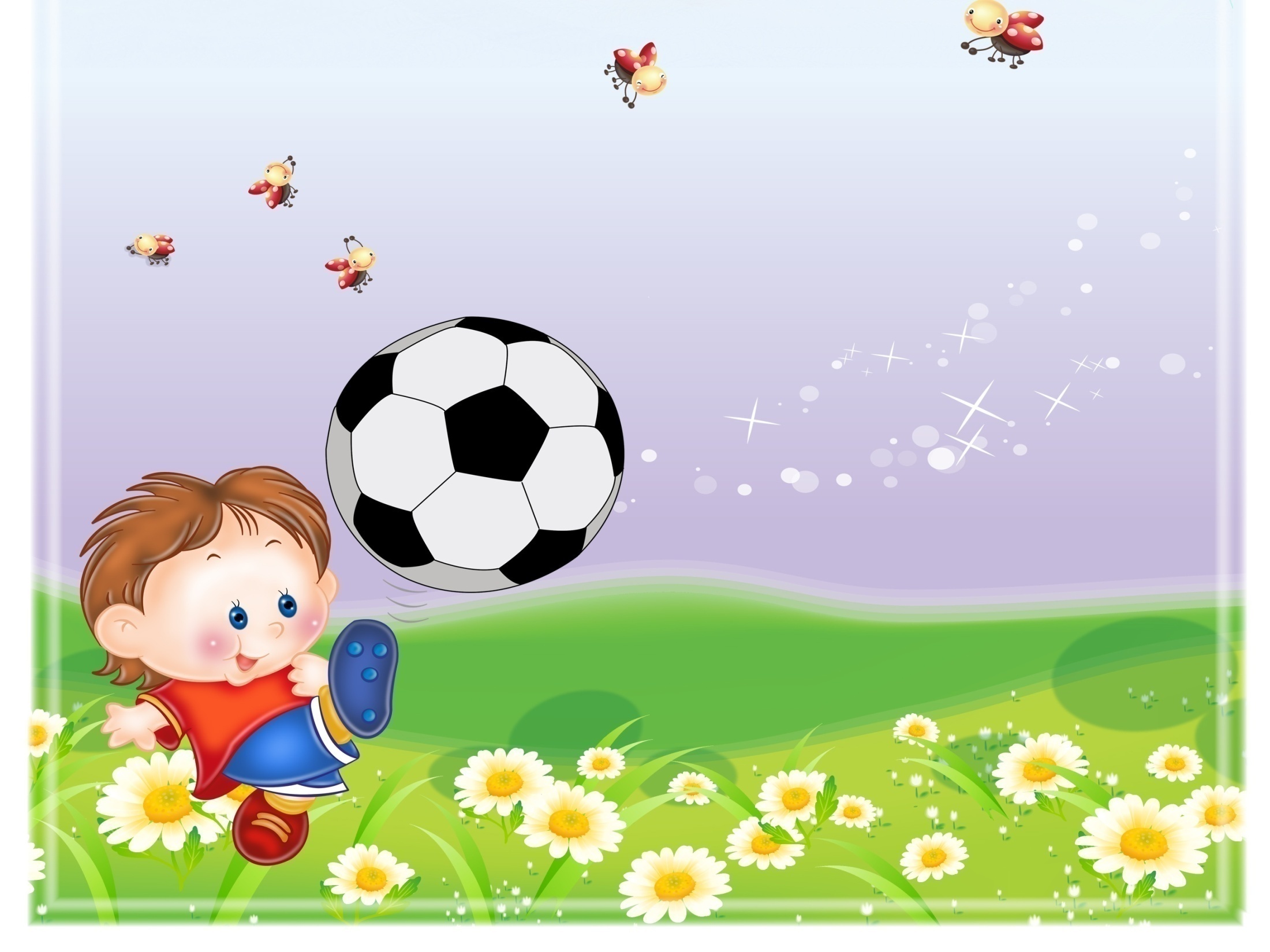 ЦЕЛИ:

Создавать условия для развития скоростных качеств дошкольников посредством использования игр-эстафет.
ЗАДАЧИ:
 Формировать умение детей использовать игры-эстафеты для достижения результата.
 Развивать психофизические качества: силу, быстроту, выносливость, ловкость, гибкость.
Поддерживать интерес к физической культуре и спорту.
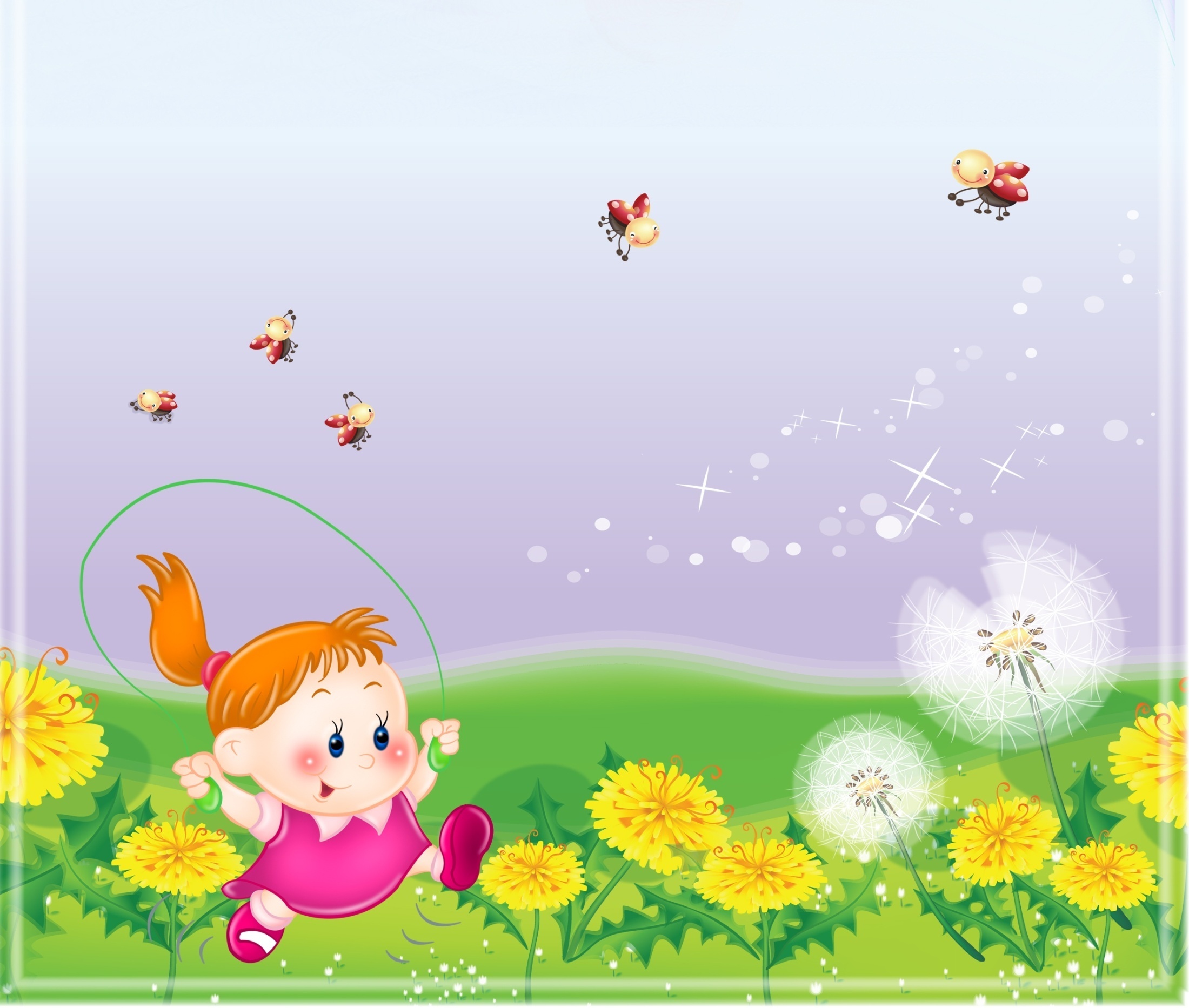 Спортивный праздник 
«Открытие фестиваля эстафет»
Целью является создать условия для  повышения  двигательной активности, развитию пространственной ориентировки, воспитанию взаимопомощи, взаимовыручки, быстроты реакции, творческой активности ,  доставить детям удовольствие от совместной двигательной деятельности в спортивных играх, эстафетах, воспитывать соревновательный дух дошкольников посредствам эстафет.
Эстафета «Эстафетная палочка»
Эстафета «Переправа»
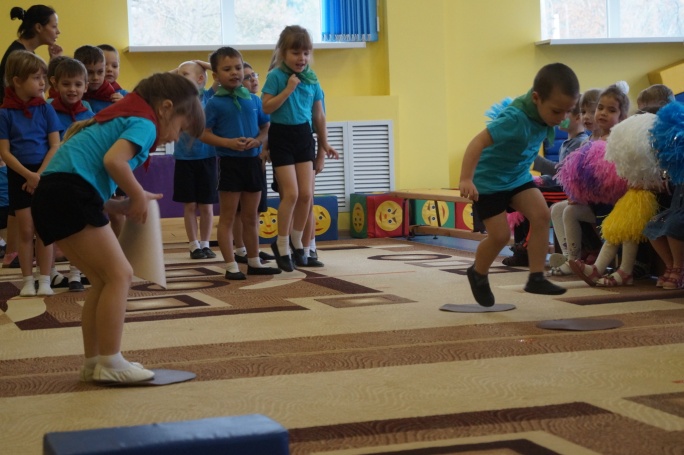 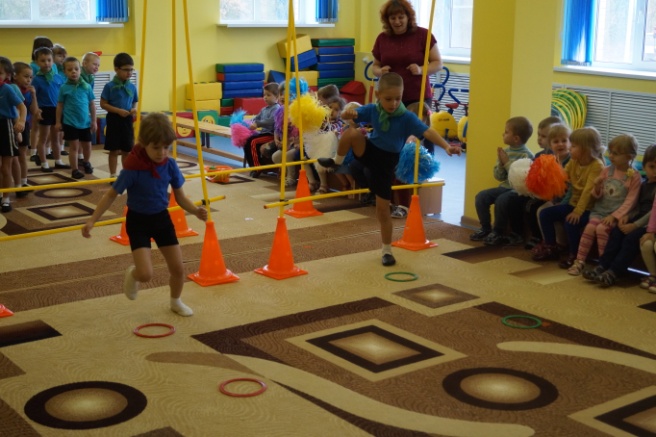 Эстафета «Передай мяч»
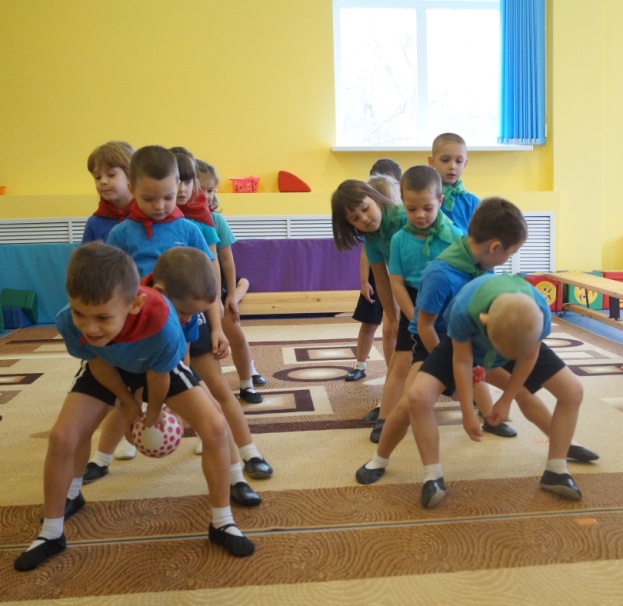 Эстафета «Строим башню»
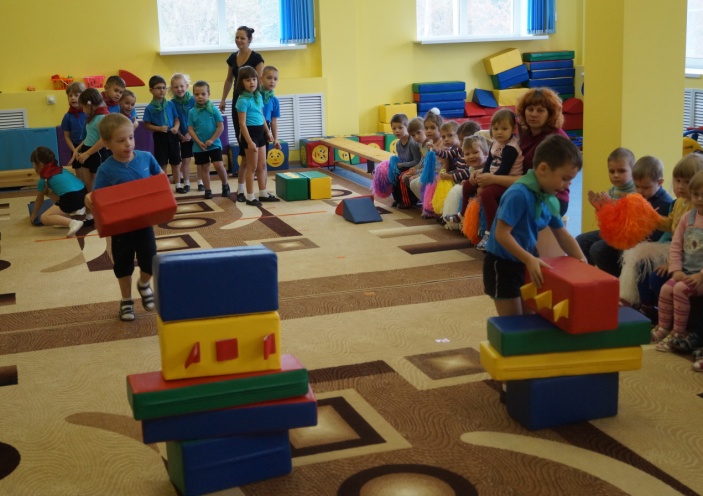 Эстафета «Бой на мешках»
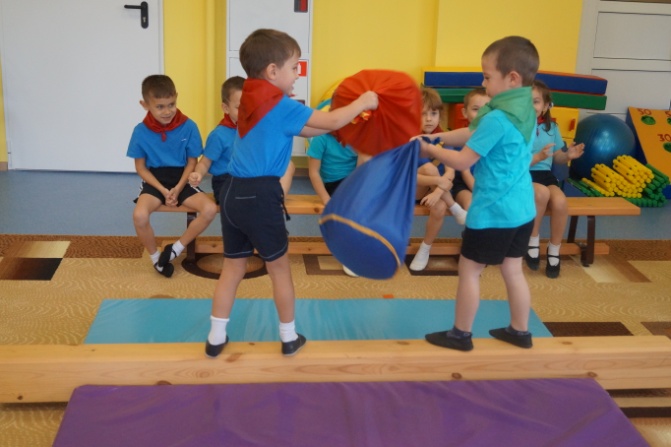 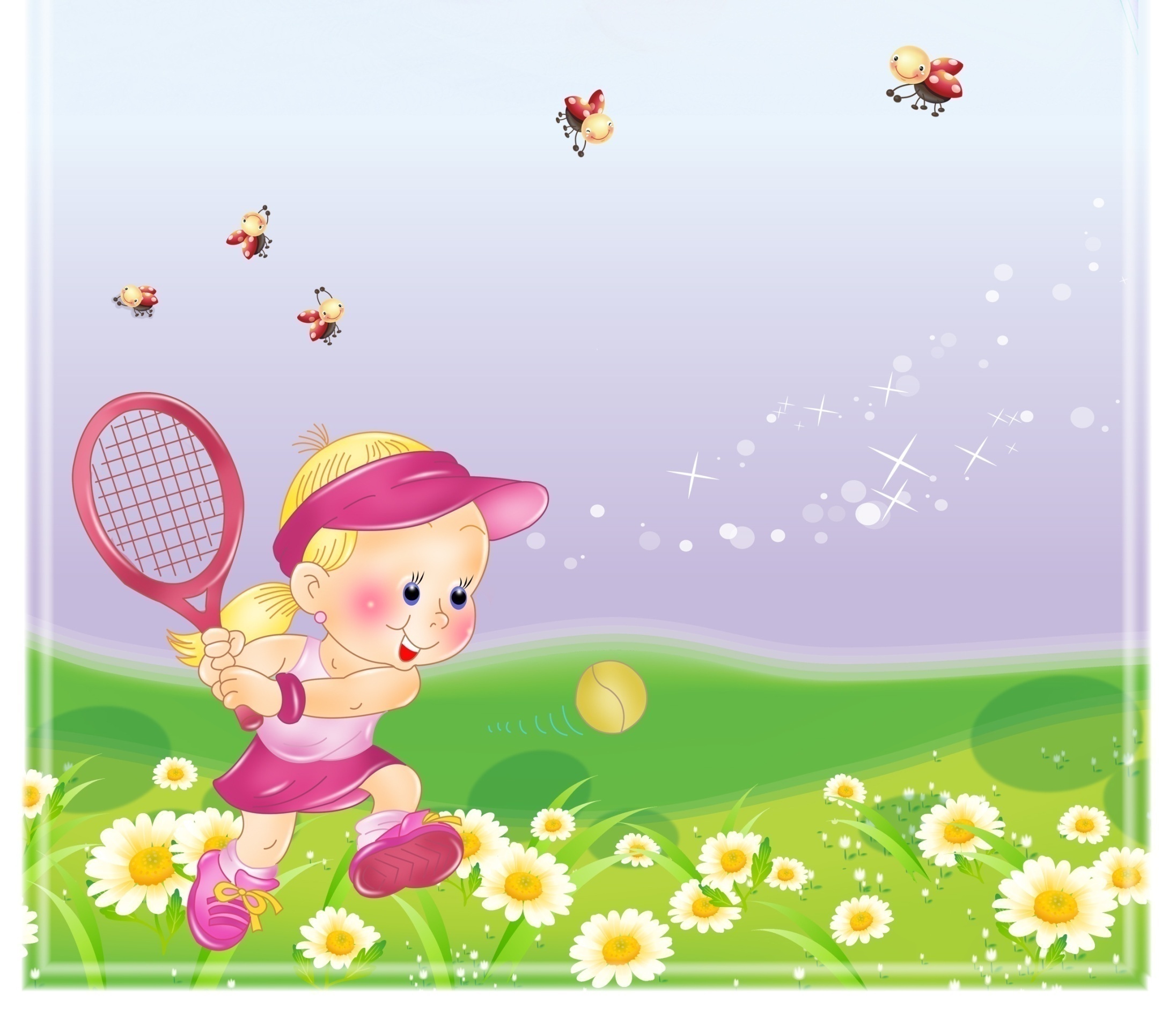 Спортивный праздник 
«Сказочные эстафеты»
Цель: Создать условия для совершенствования физических качеств: быстроты, ловкости, выносливости. Формировать потребность в двигательной активности. Воспитывать стремление участвовать в играх с элементами соревнования, играх –эстафетах. Вызвать положительный эмоциональный отклик у детей.
Ритмическая гимнастика
 «В гостях у сказки»
Эстафета «Репка»
Эстафета «Лиса Алиса и кот Базилио»
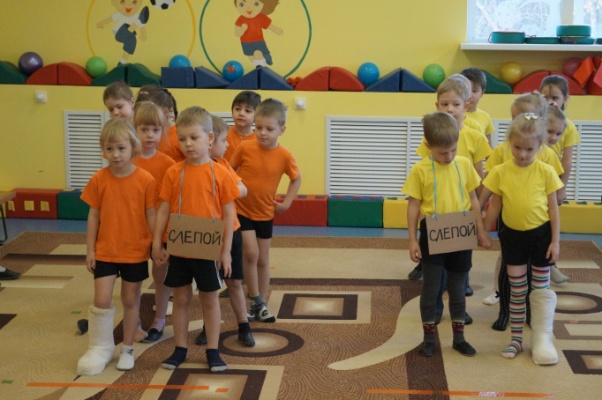 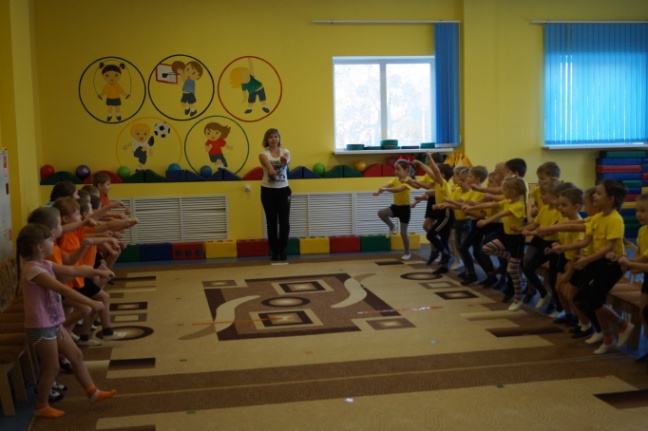 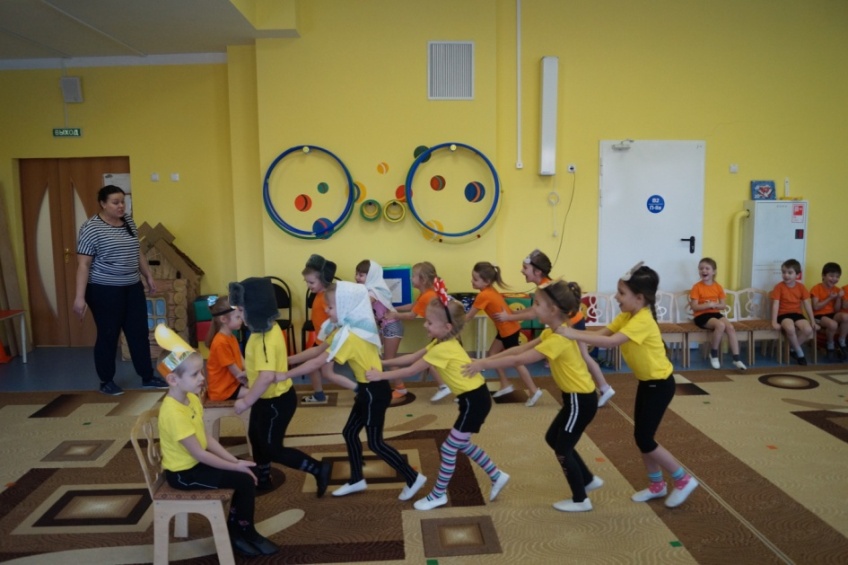 Эстафета «Золушка»
Эстафета «Курочка Ряба»
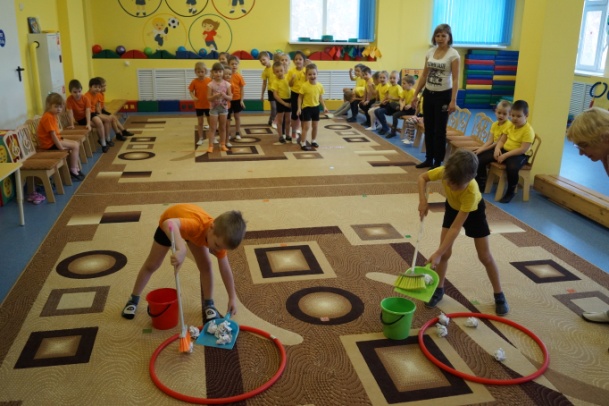 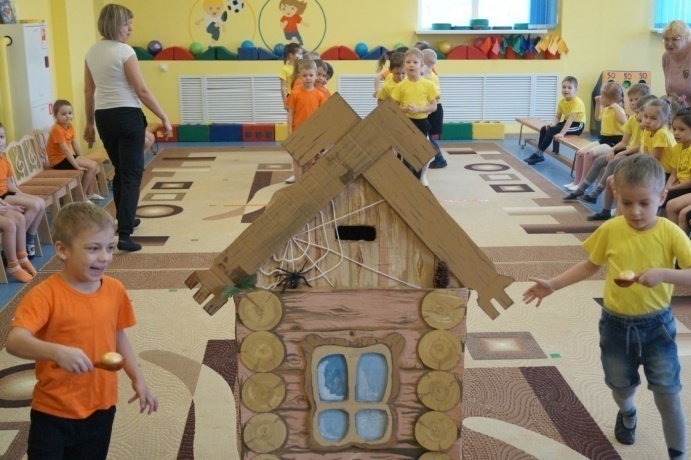 Спортивная игра «Зарничка»
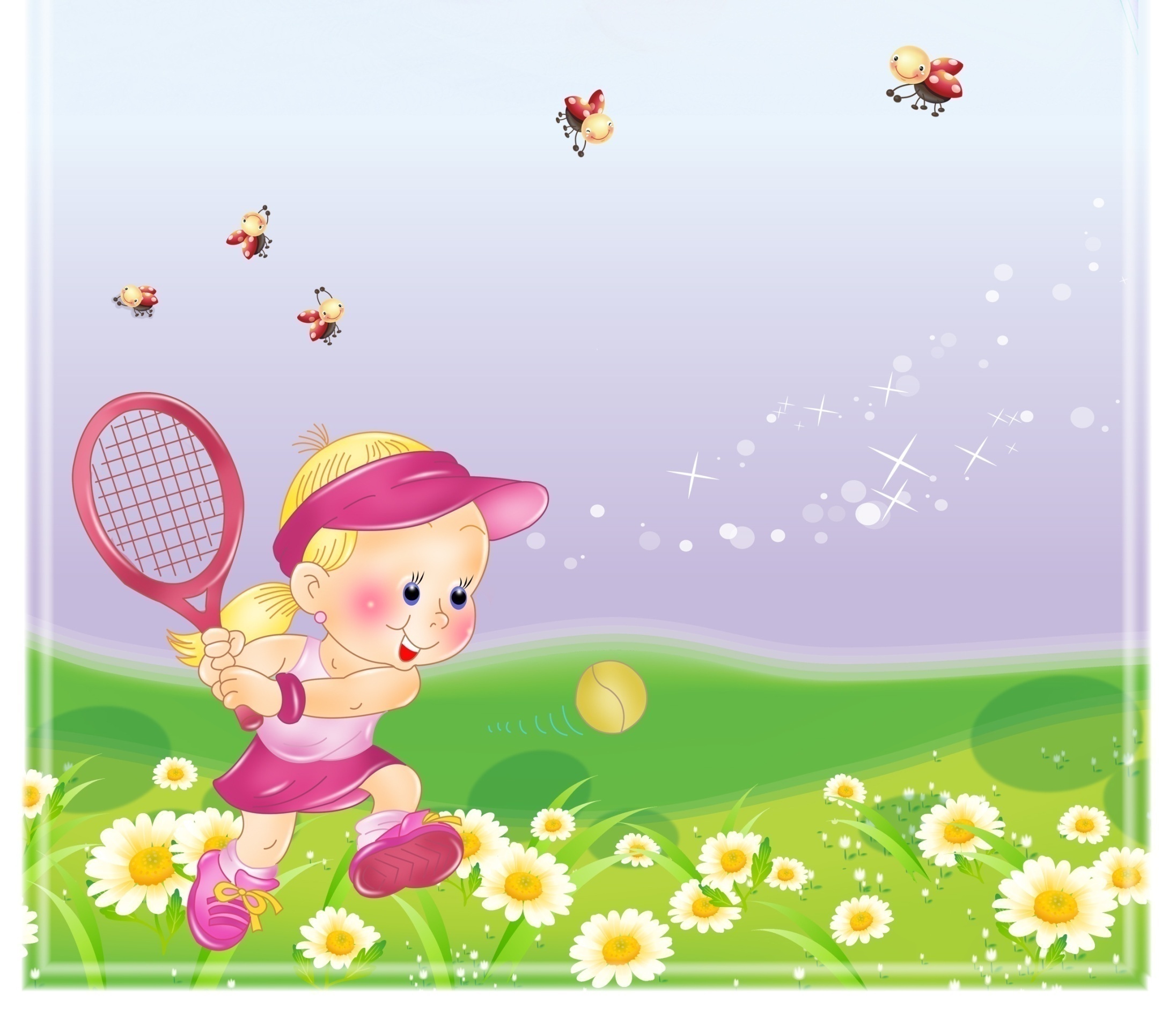 Цель:  создать условия для закрепления навыков военной подготовки в игровой форме. 
 Прививать детям потребность в физической культуре и спорте, способствовать закреплению полученных на занятиях умений. Воспитывать чувство уважения к Российской Армии, любви к Родине.  Формировать волевые качества, целеустремленность, выдержку; поддерживать в детях желание и умение преодолевать препятствия, развивать двигательные качества: выносливости, ловкости, координации.
Эстафета «Разминирование»
Эстафета «Маскировка»
Эстафета «Склад боеприпасов»
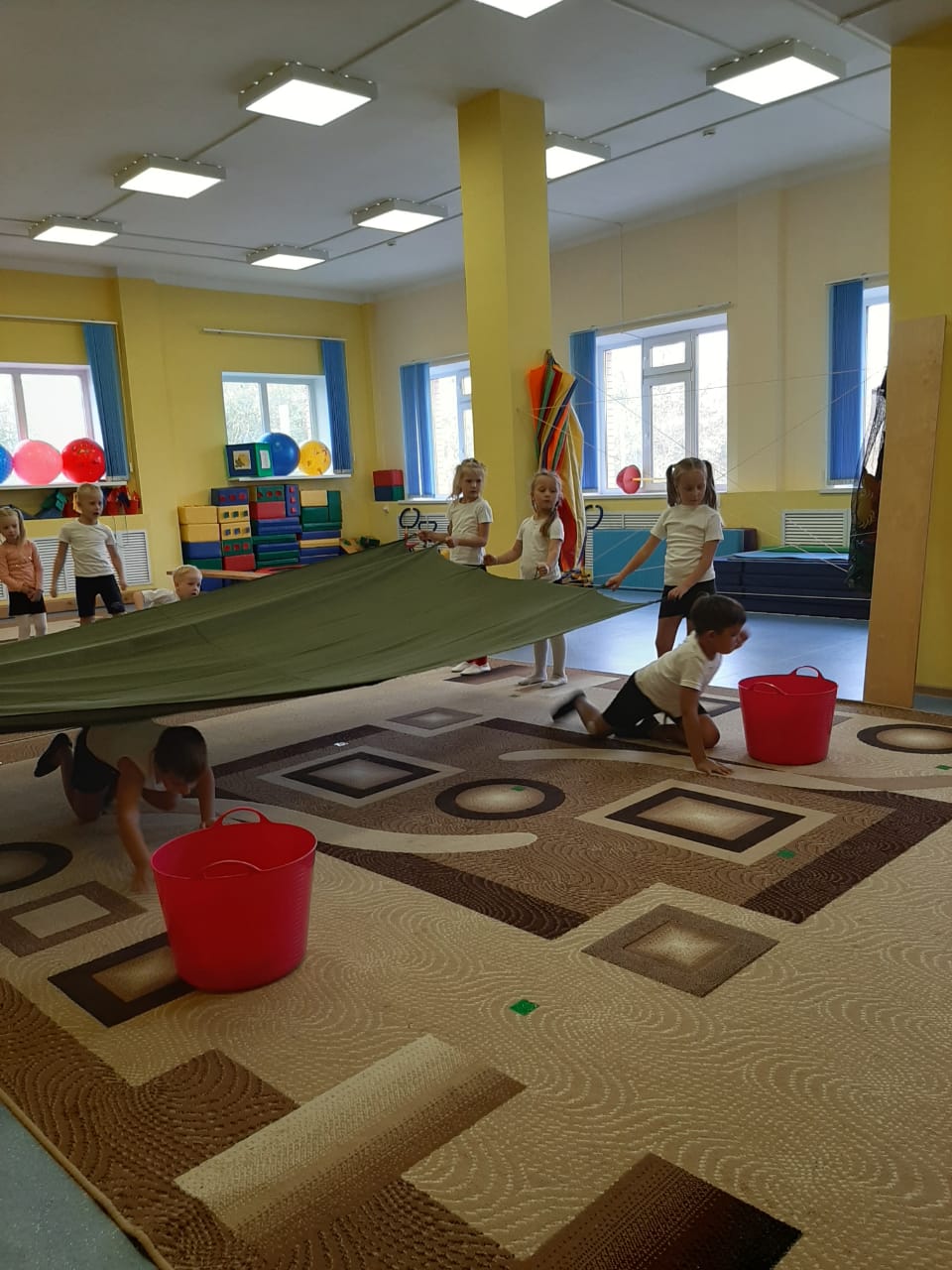 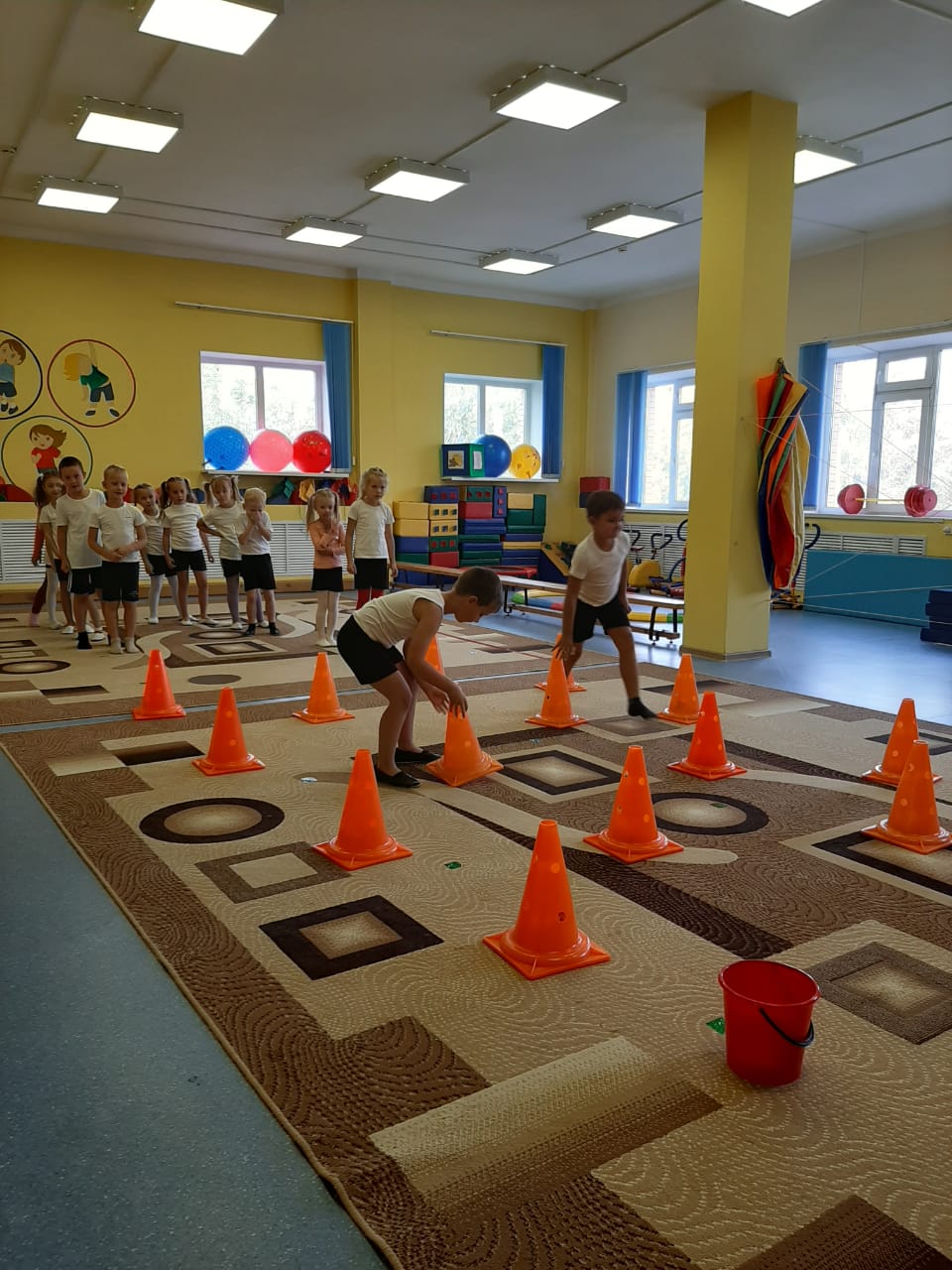 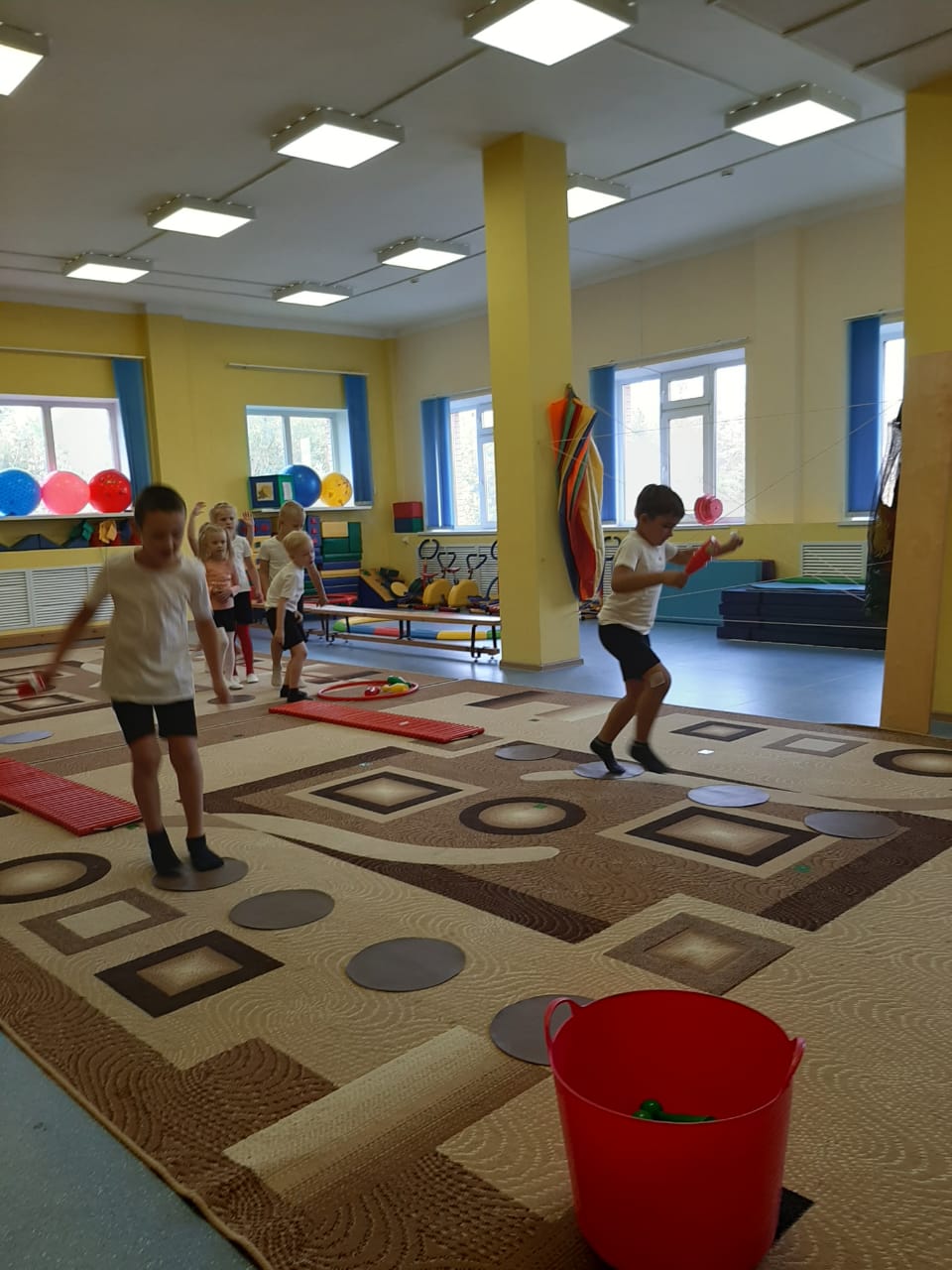 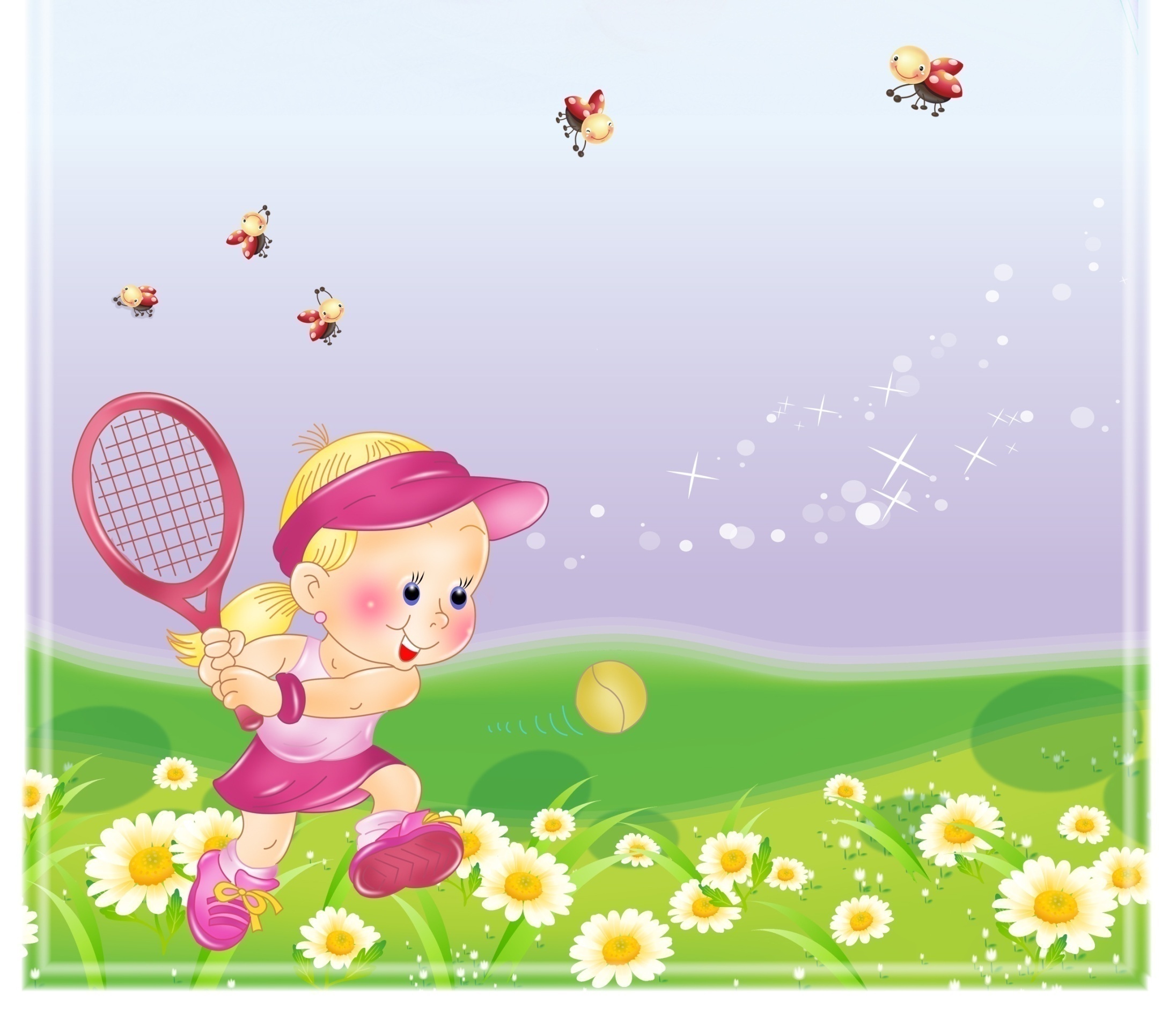 Физкультурный досуг «Папы служат нам примером»»
Цель: Создать условие для праздничной обстановки в рамках празднования Дня Защитника отечества, воспитывать чувство уважения к армии через уважение своих отцов и дедушек; формировать волевые качества, целеустремленность, выдержку; поддерживать в детях желание и умение преодолевать препятствия; совершенствовать координацию движений, формировать ловкость и меткость у детей; воспитывать чувство коллективизм, внимательности, ответственности.
Эстафета «Перенеси боеприпасы»
Эстафеты «Перейди через болото»
Эстафета «Танкисты»
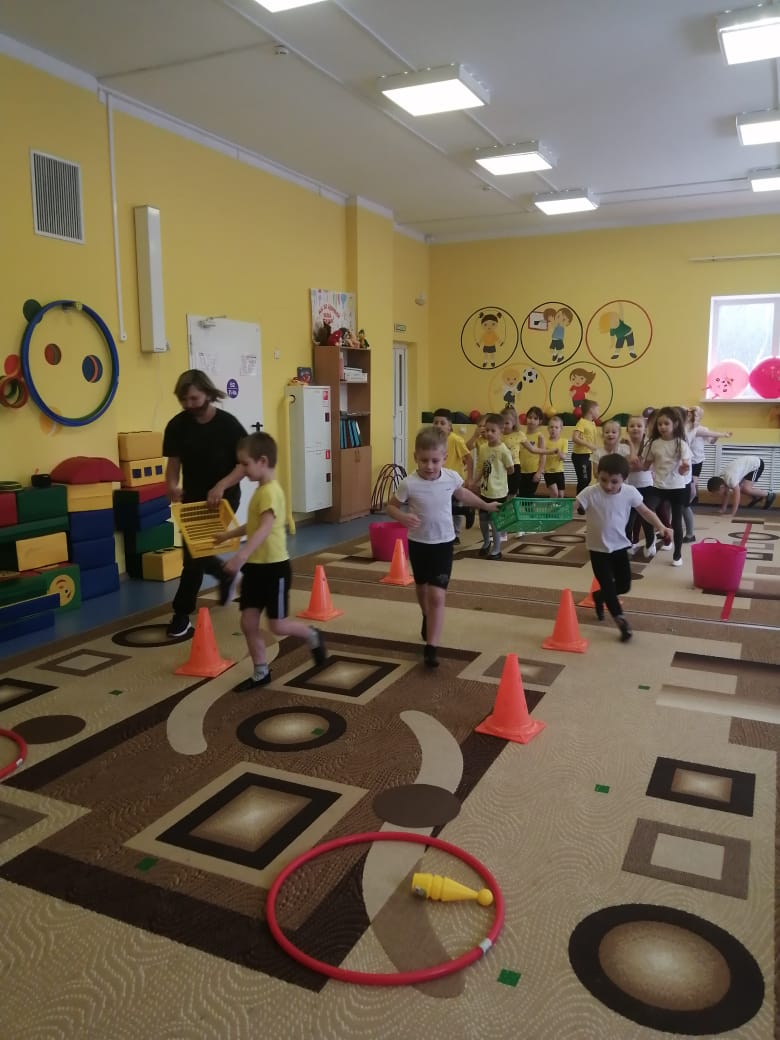 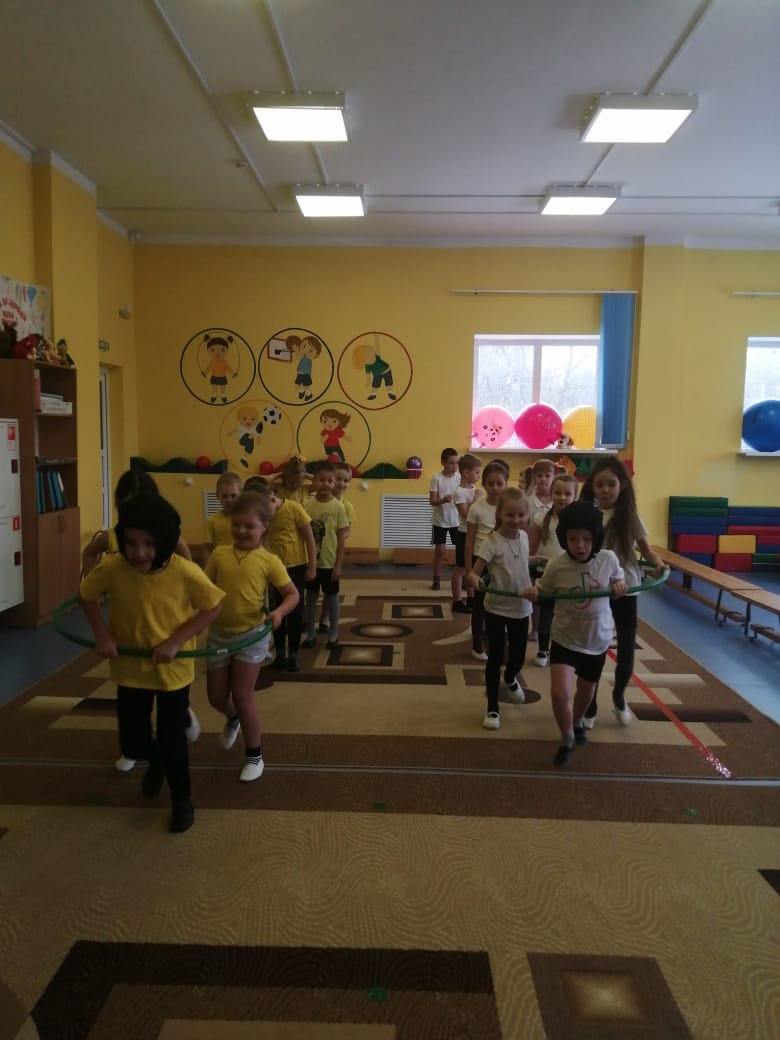 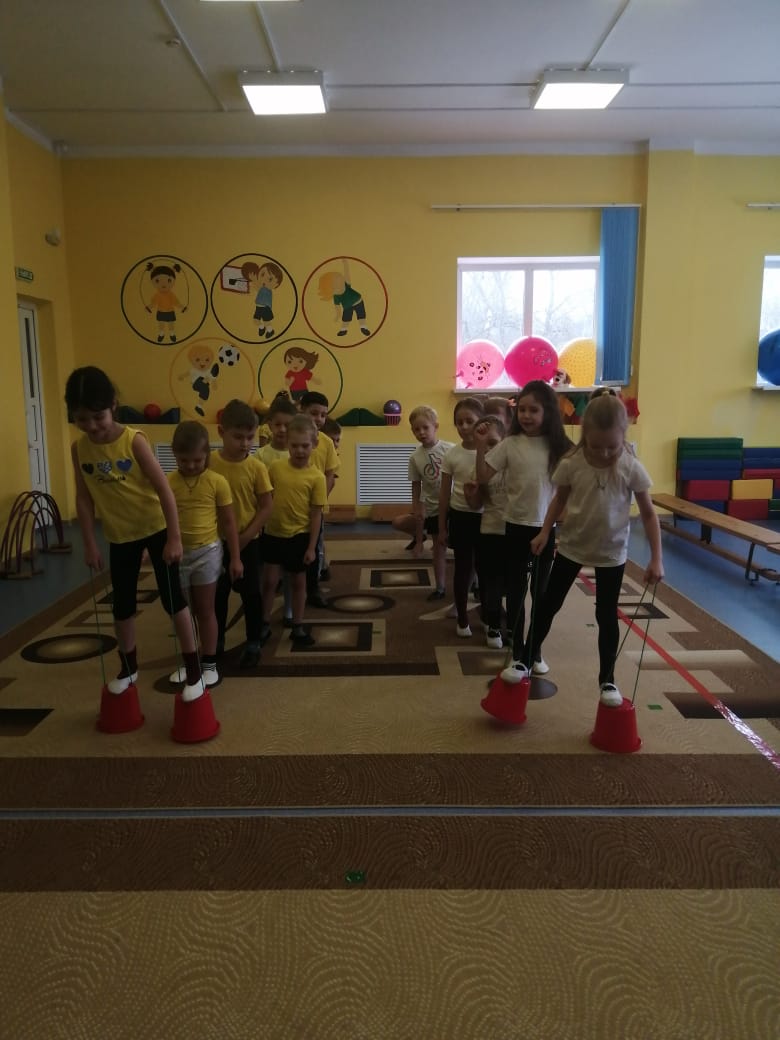 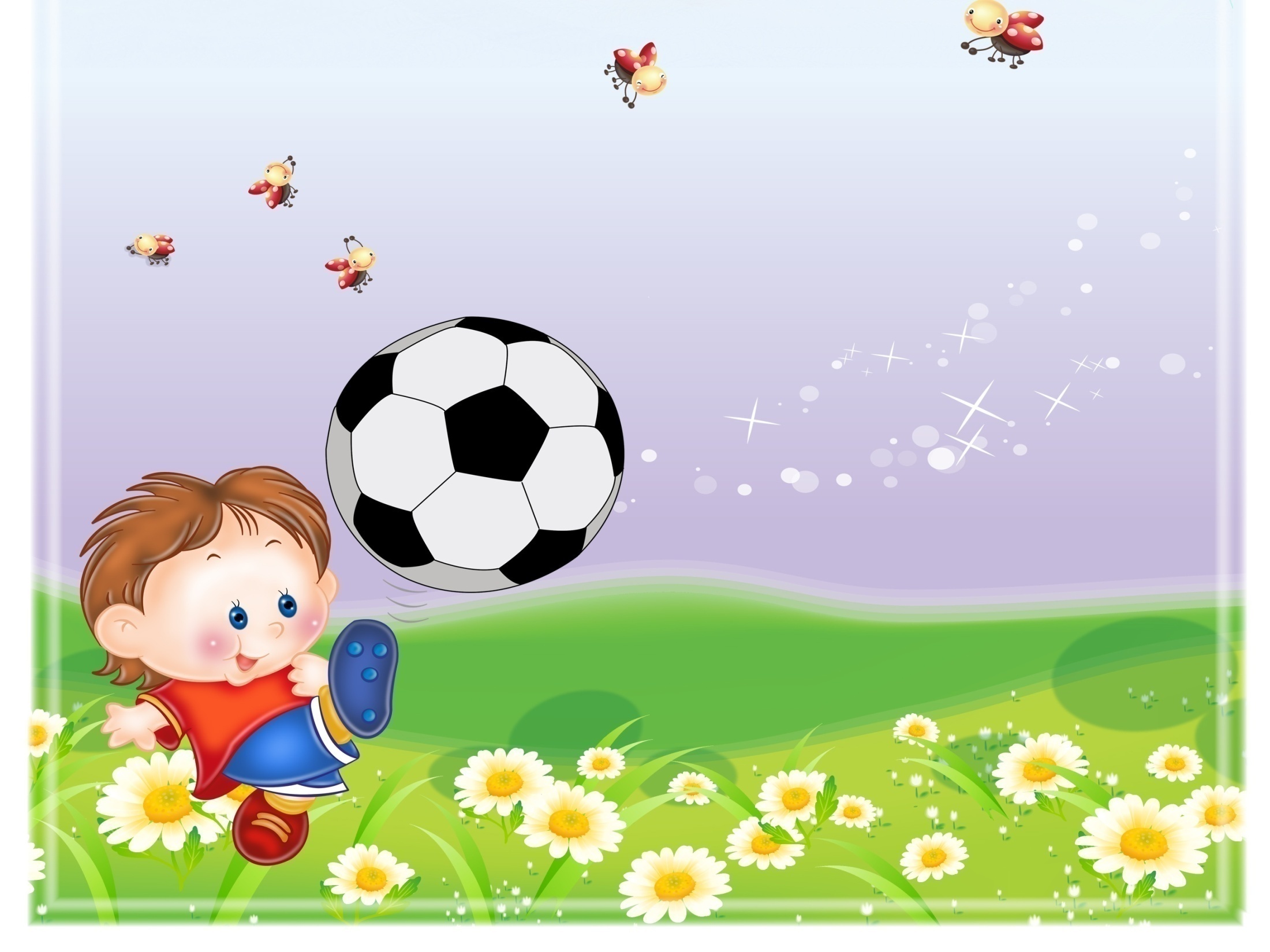 Итоговый спортивный праздник «Веселые старты»
Цель: Создать условие для  укрепления здоровья детей посредствам эстафет, испытывать радость от возрастающей самостоятельности, ловкости, уверенности, возможности продемонстрировать свои успехи перед сверстниками и поделиться с ними накопленным опытом.
«Разминка»
Эстафета « Самый меткий»
Эстафета« Самая  дружная команда»
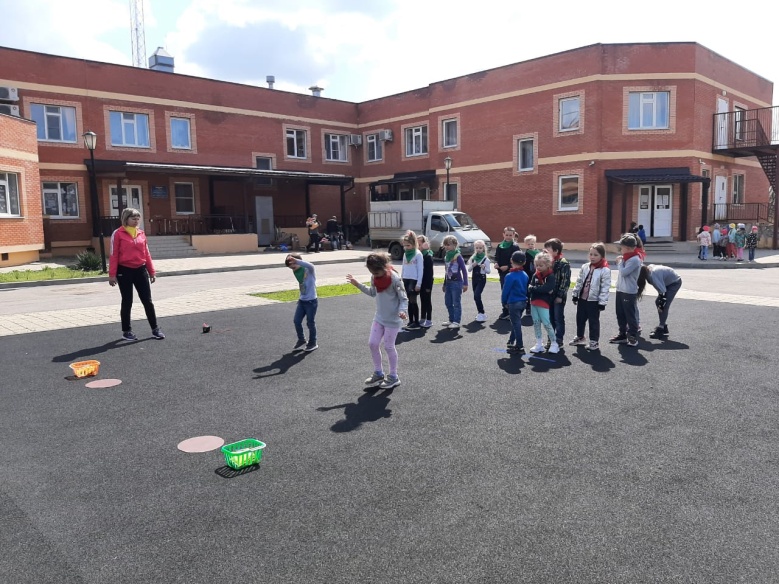 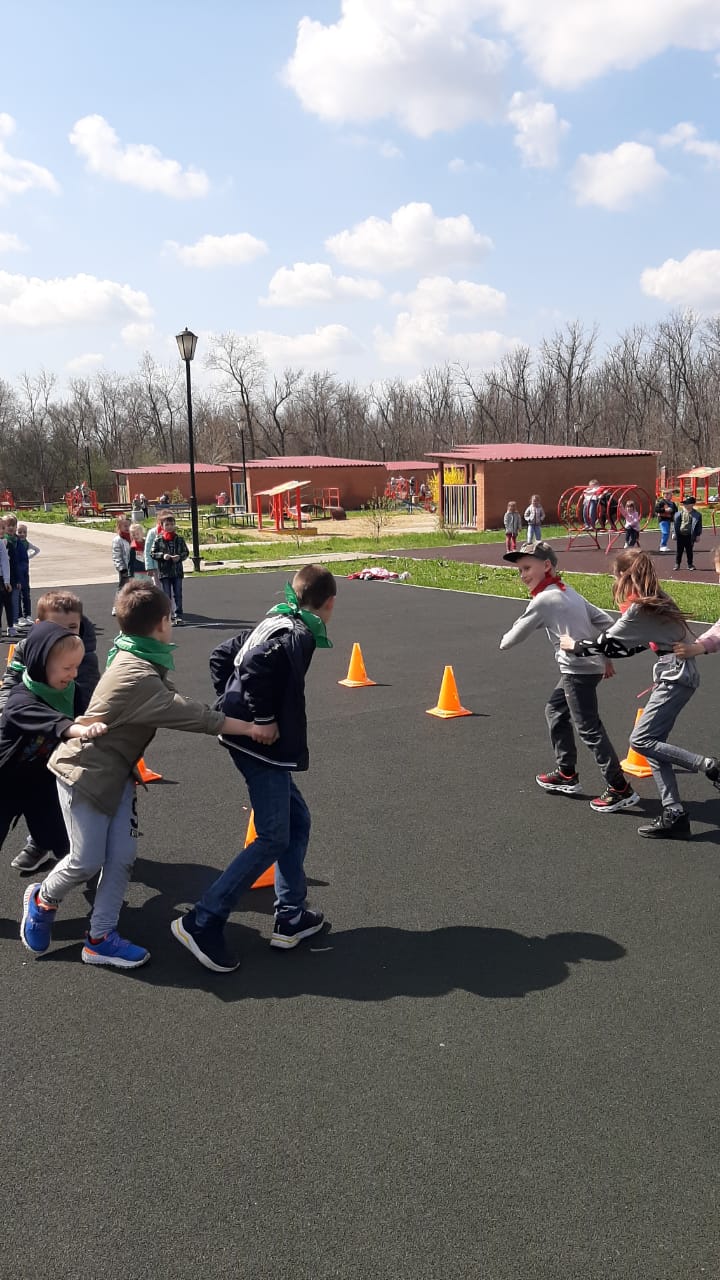 Эстафета « Самый быстрый»
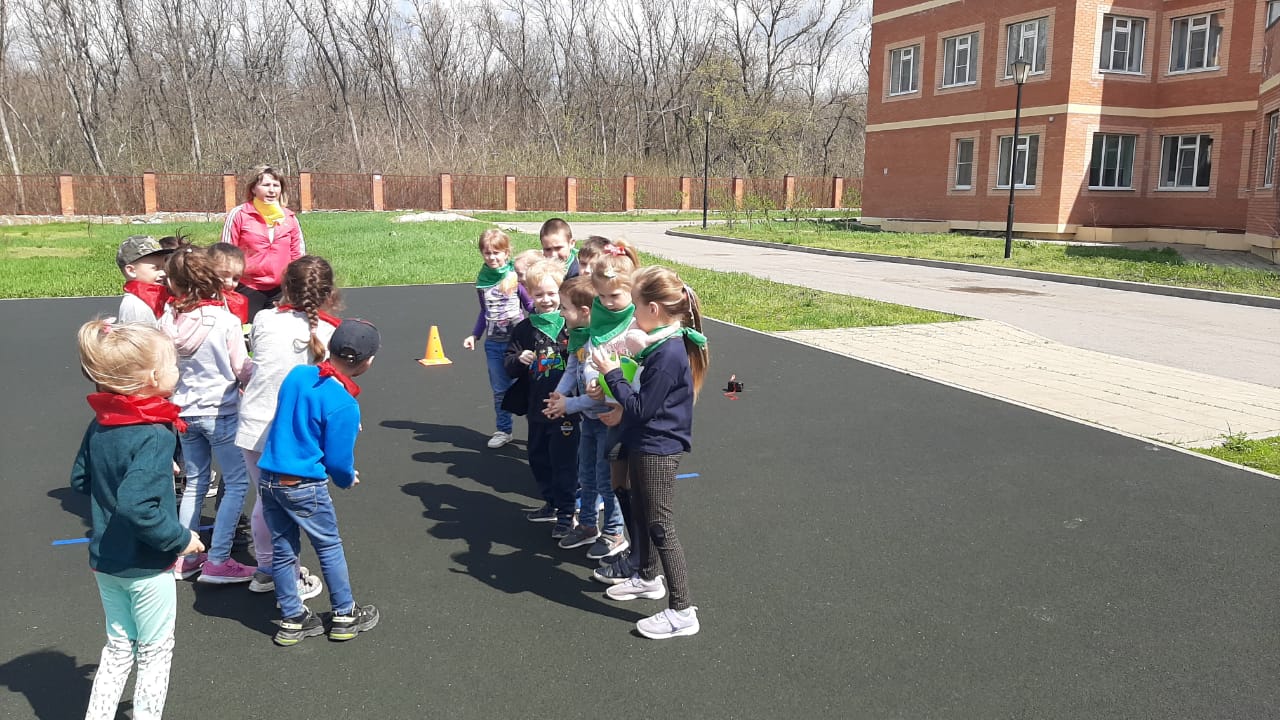 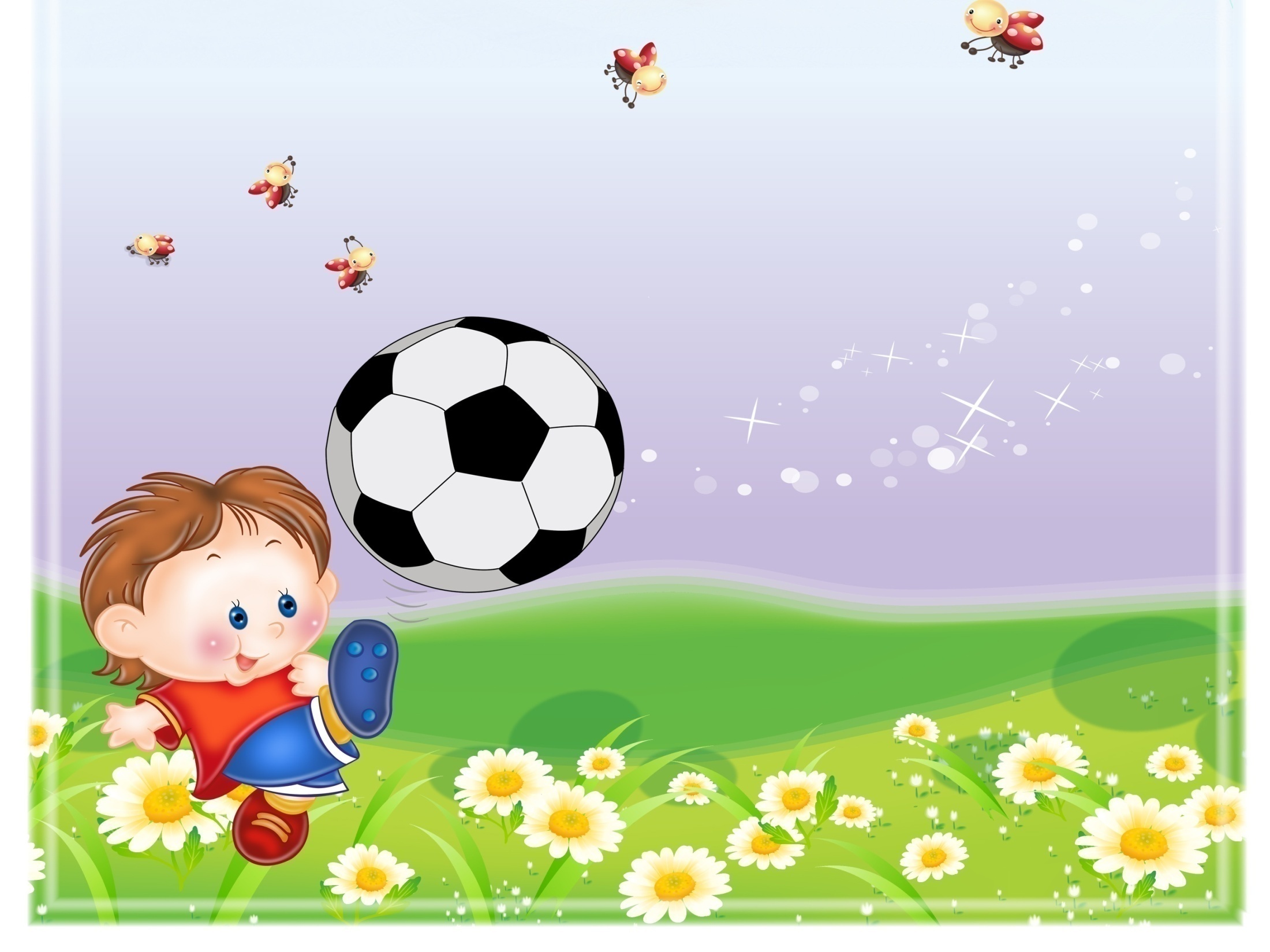 Использование эстафет в физкультурных занятиях
Эстафета  «Коники»
Эстафета  «На морском дне»
Эстафета  «Проползи в тоннели»
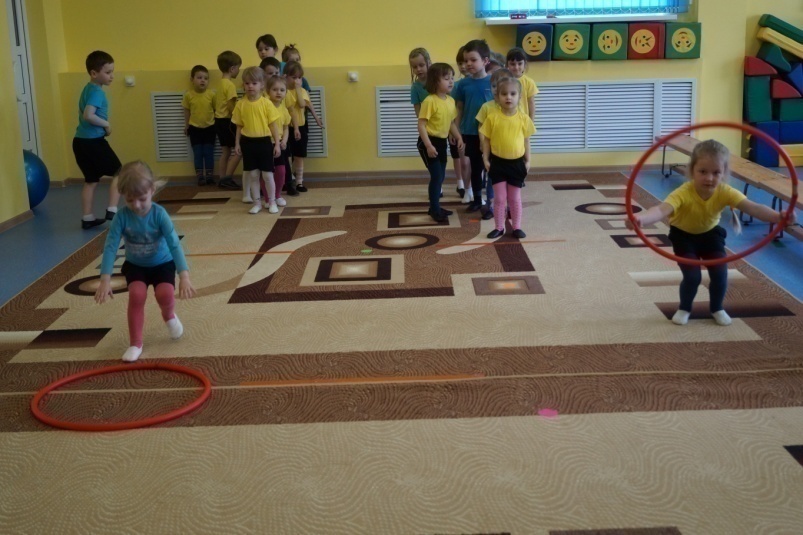 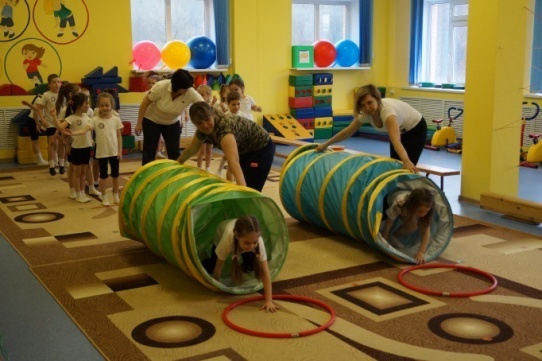 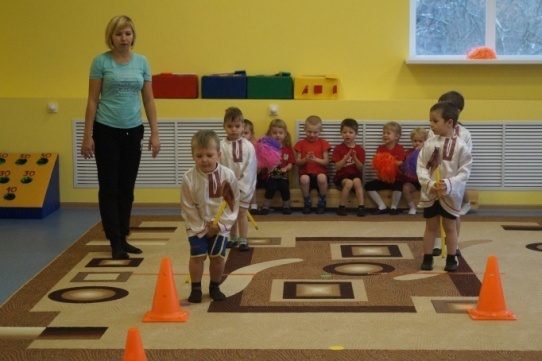 Полет в невесомости
Эстафета «Пройди через болото»
Эстафета  «Собери урожай»
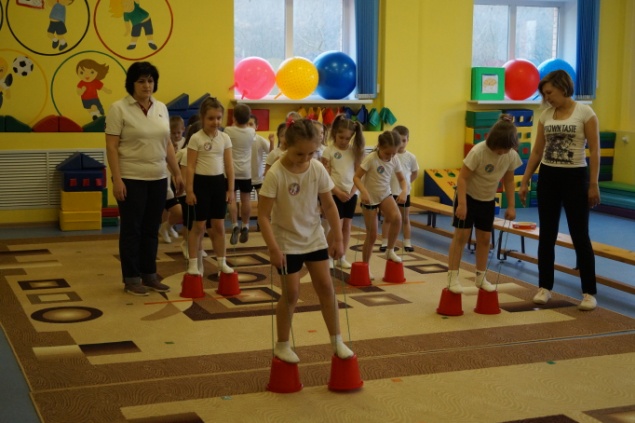 Эстафета «Уборка»
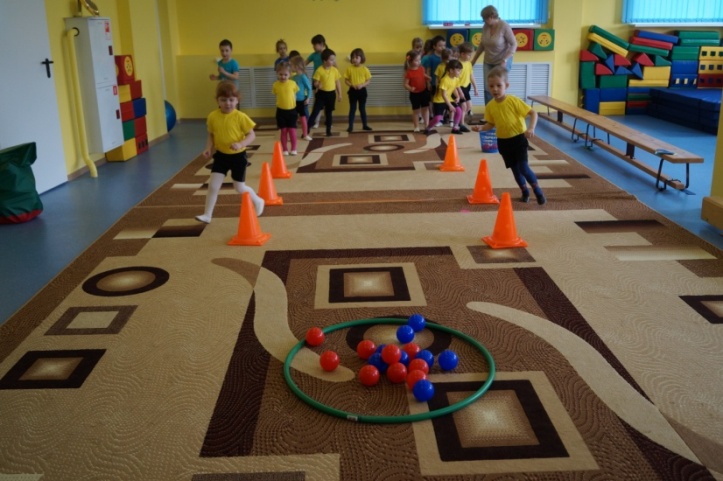 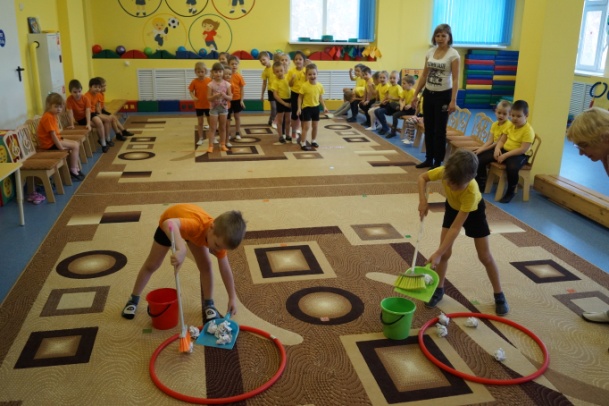 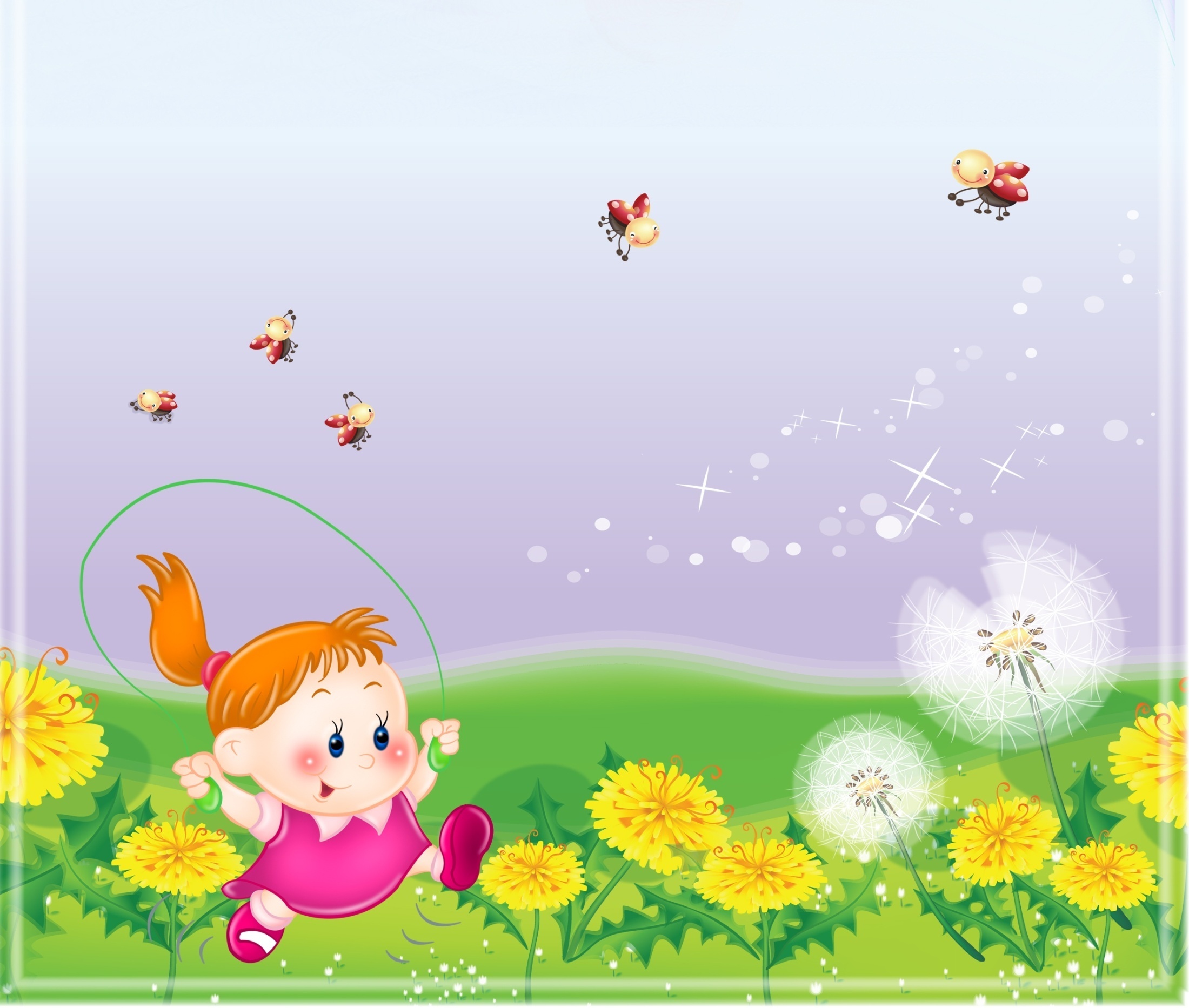 Стендовая информация
Взаимодействие с родителями
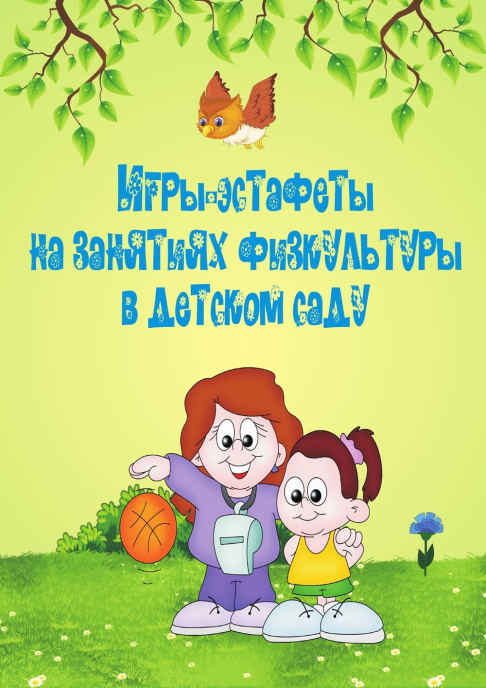 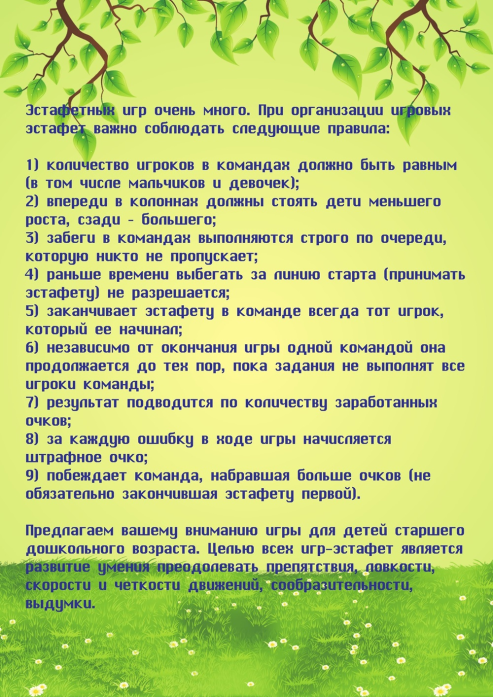 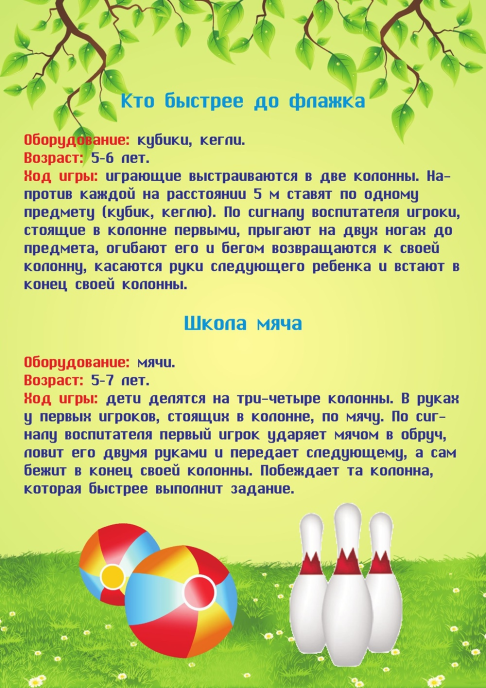 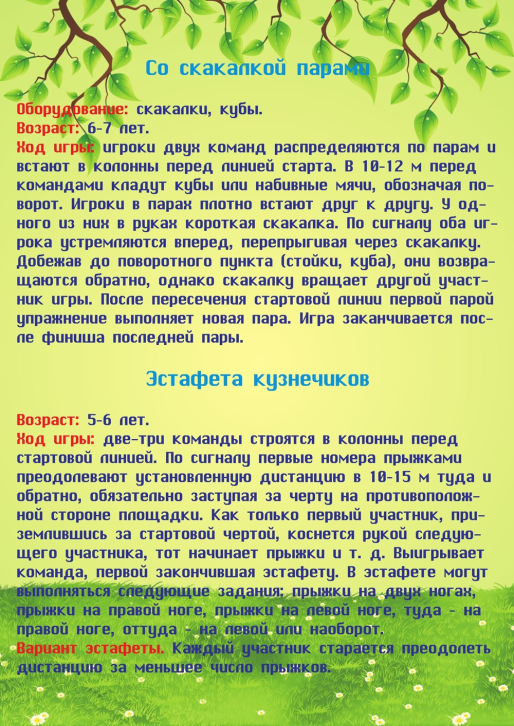 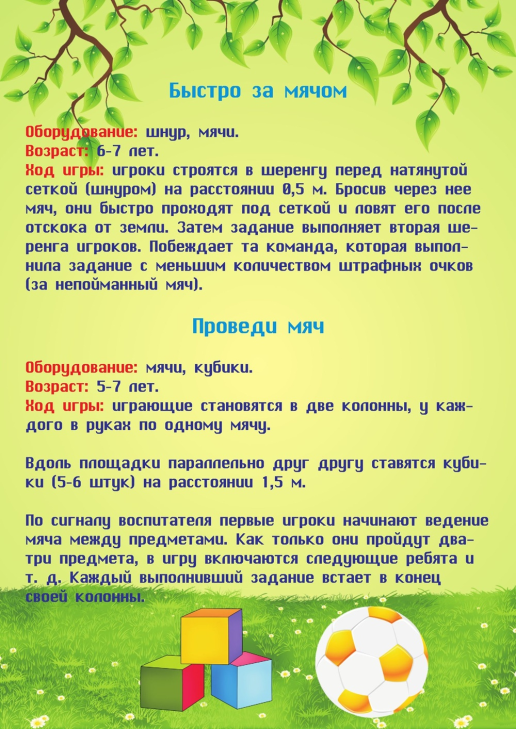 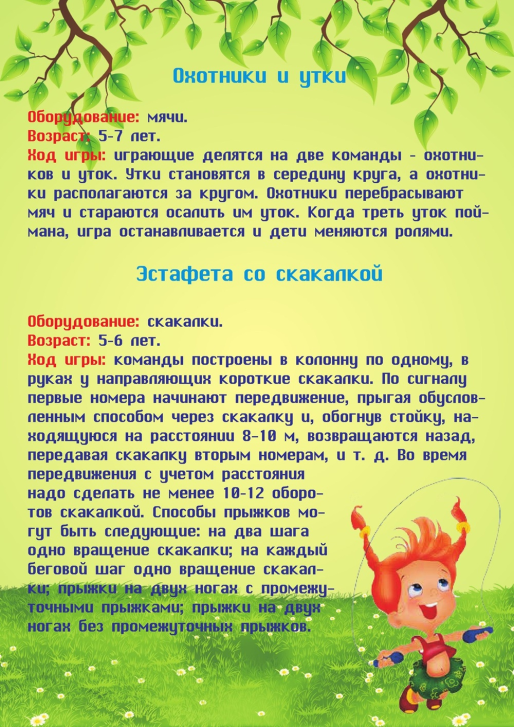 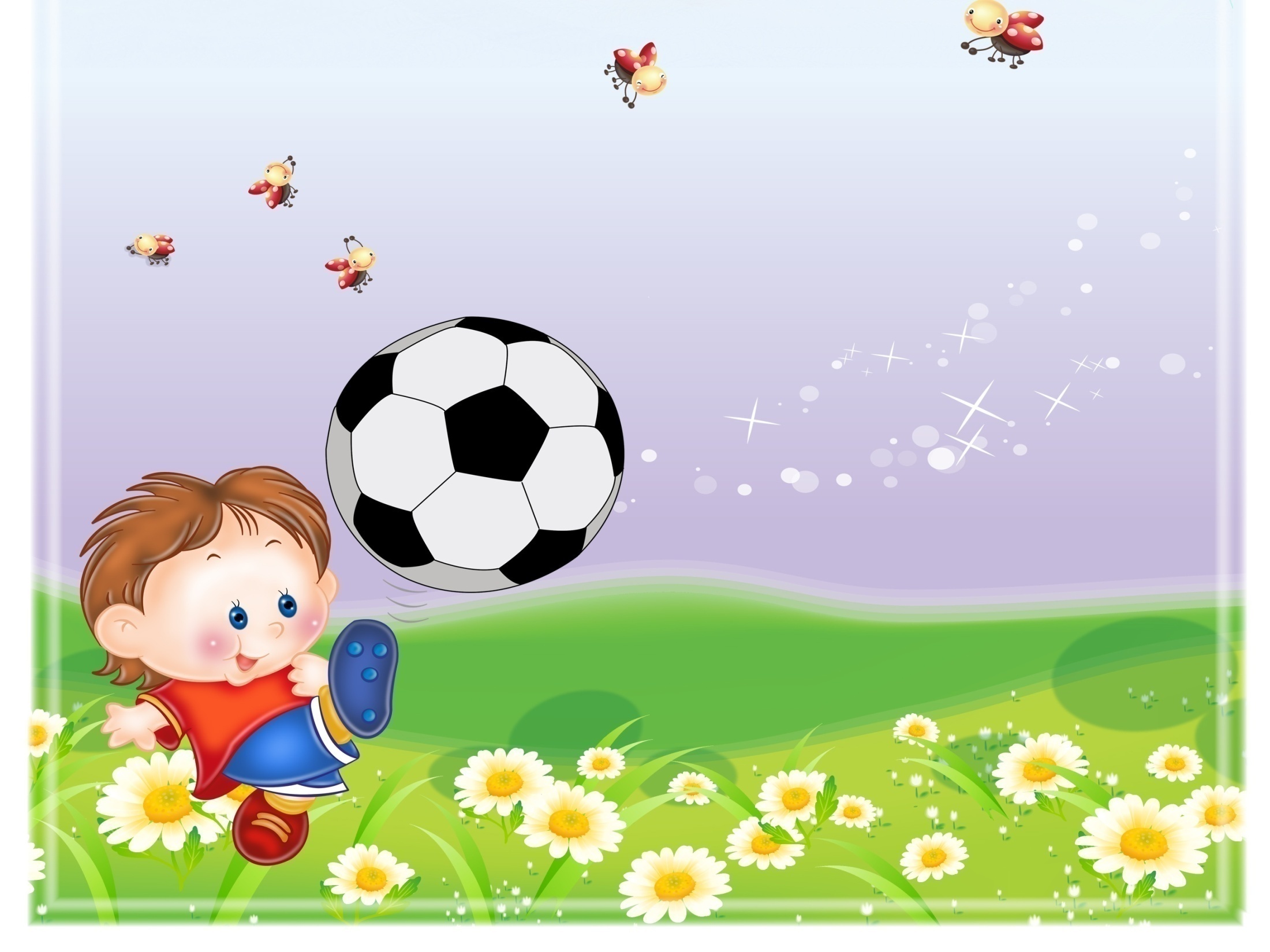 Вывод
Участие в эстафетах и подготовка к ним принесло большое эмоциональное и эстетическое удовлетворение, объединили детей и взрослых общими радостными переживаниями, надолго останутся  в памяти как яркое
событие. Совместная с товарищами деятельность, игры, красочное оформление места проведения эстафет, красивые цветные эмблемы, звучание музыки, торжественное открытие и закрытие игр - эстафет повлияли
на развитие у ребят чувства красоты, хорошего вкуса, воображения. 
Все это стимулирует их творчество.
Перспектива
Конечно, всегда есть над- чем работать, так как совершенствованию потенциала ребенка нет предела, отработка полученных навыков, позволяет еще больше улучшить результаты. А поможет в этом процессе  - игра - эстафета. В дальнейшем планируется поиск новых игр-эстафет, пополнение базы игр.
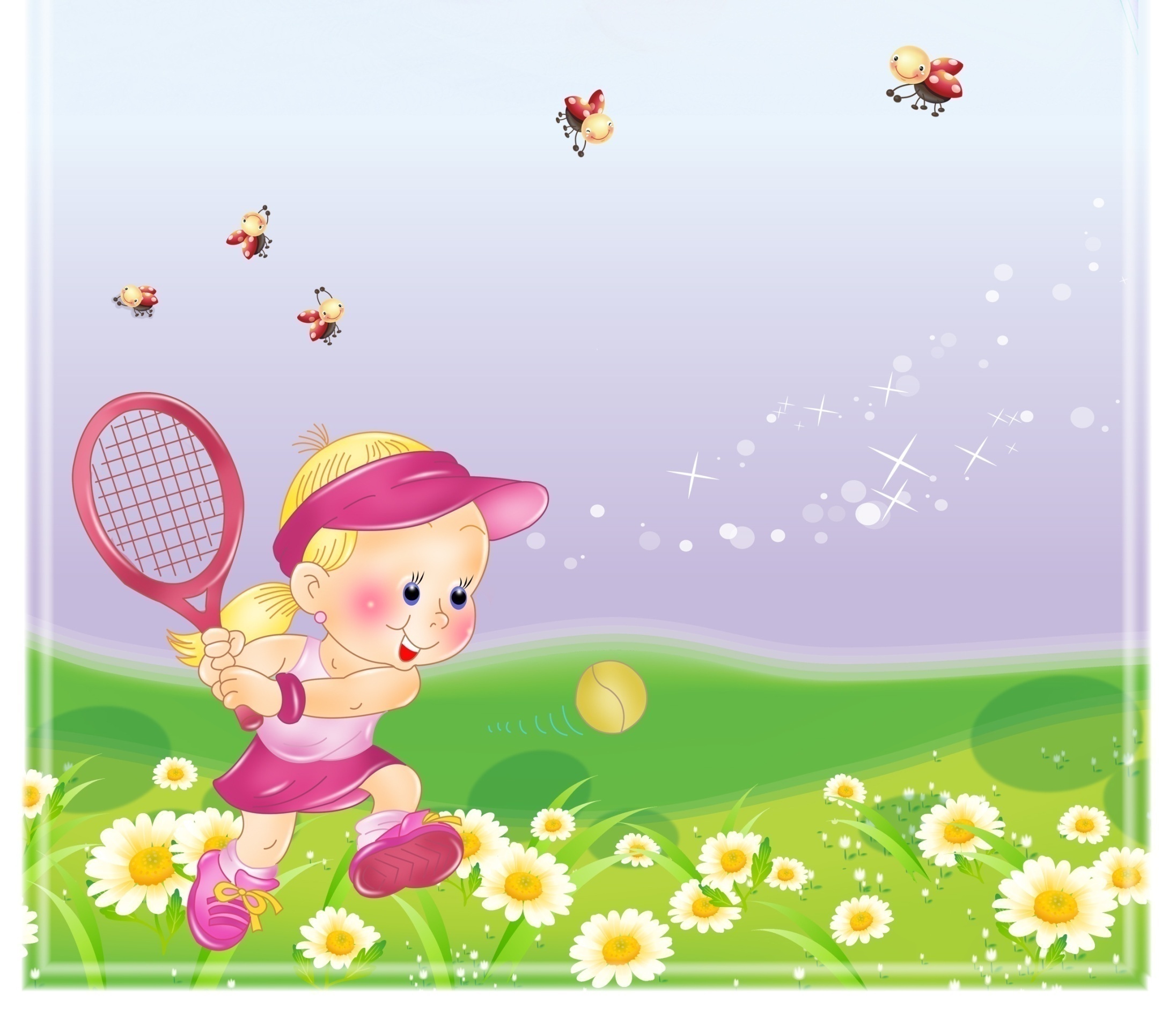 Спасибо за внимание!
Желаю УСПЕХОВ И ТВОРЧЕСТВА!